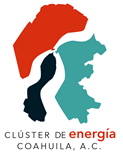 Durante el periodo comprendido entre el 1 y el 31 de octubre del 2018, el Clúster de Energía Coahuila, A.C. recibió y atendió 1 (una) solicitud de información pública. (Se anexa el reporte)
Nombre del responsable: Miguel Delgado Ramos
Fecha de actualización y/o revisión: noviembre del 2018.